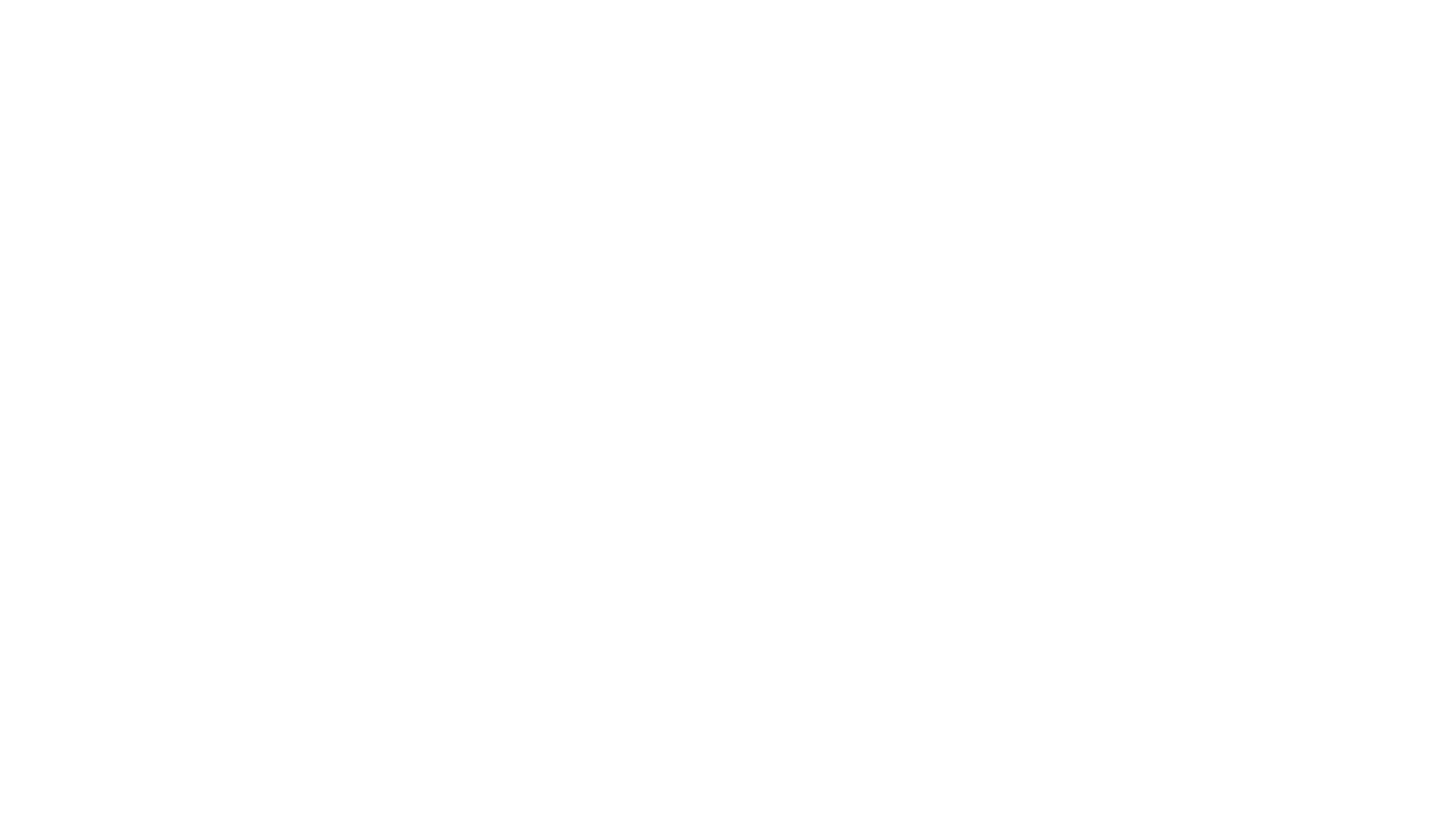 ΔΕΔΟΜΕΝΑ 14 ΝΟΕΜΒΡΙΟΥ 2021
ΠΟΡΕΙΑ ΕΞΕΛΙΞΗΣ ΠΑΝΔΗΜΙΑΣ  14/11
ΚΡΟΥΣΜΑΤΑ
ΘΑΝΑΤΟΙ
12 ΝΟΕΜΒΡΙΟΥ
12 ΣΕΠΤΕΜΒΡΙΟΥ
ΔΕΔΟΜΕΝΑ 12 ΝΟΕΜΒΡΙΟΥ 2021
ΠΟΡΕΙΑ ΕΞΕΛΙΞΗΣ ΠΑΝΔΗΜΙΑΣ 12/11